Welcome to Mertons’
10th Anniversary Celebration!
[Speaker Notes: The slideshow is drafted on the corporate Powerpoint template
Set up slideshow to run slowly – giving enough time for people to see/read each slide
Continue in a loop]
The ’team’ ten years ago…..
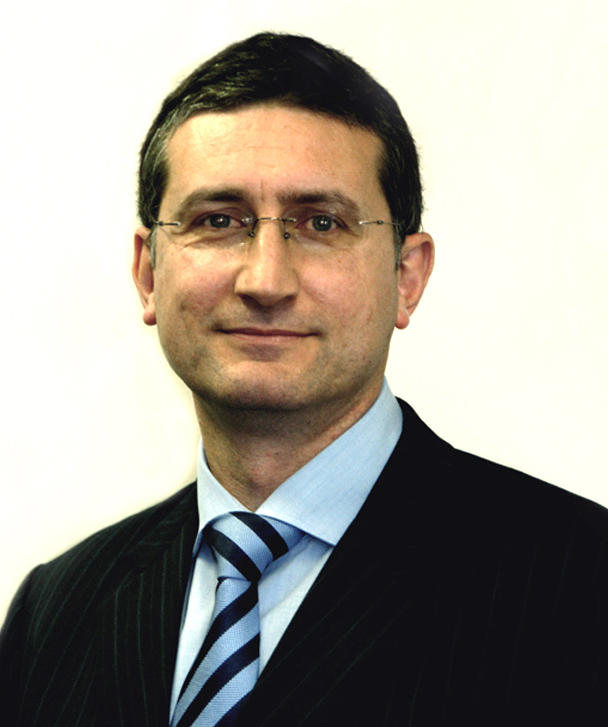 Mark Licciardo
Managing Director
2007 - 2017
1 decade
120 months
520 weeks
3,650 days
				10 years
87,600 hours
5,256,000 minutes
315,360,000 seconds
[Speaker Notes: Wordart diagram with the central focus on 10 years?]
Trust our experts
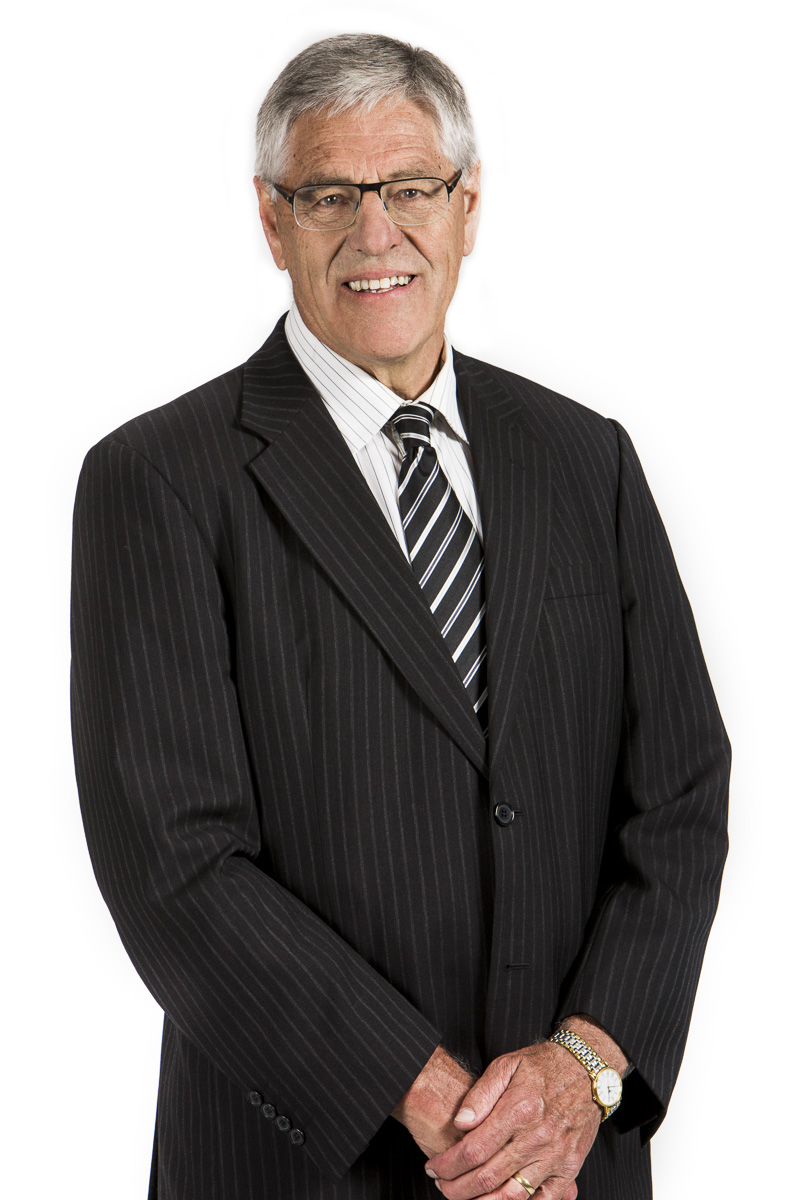 Rodney Davidson
Corporate Governance Consultant
[Speaker Notes: 7 Individual shots of team coming onto screen with staff name on each (excluding Mark)
Finish with full team shot on last slide]
Trust our experts
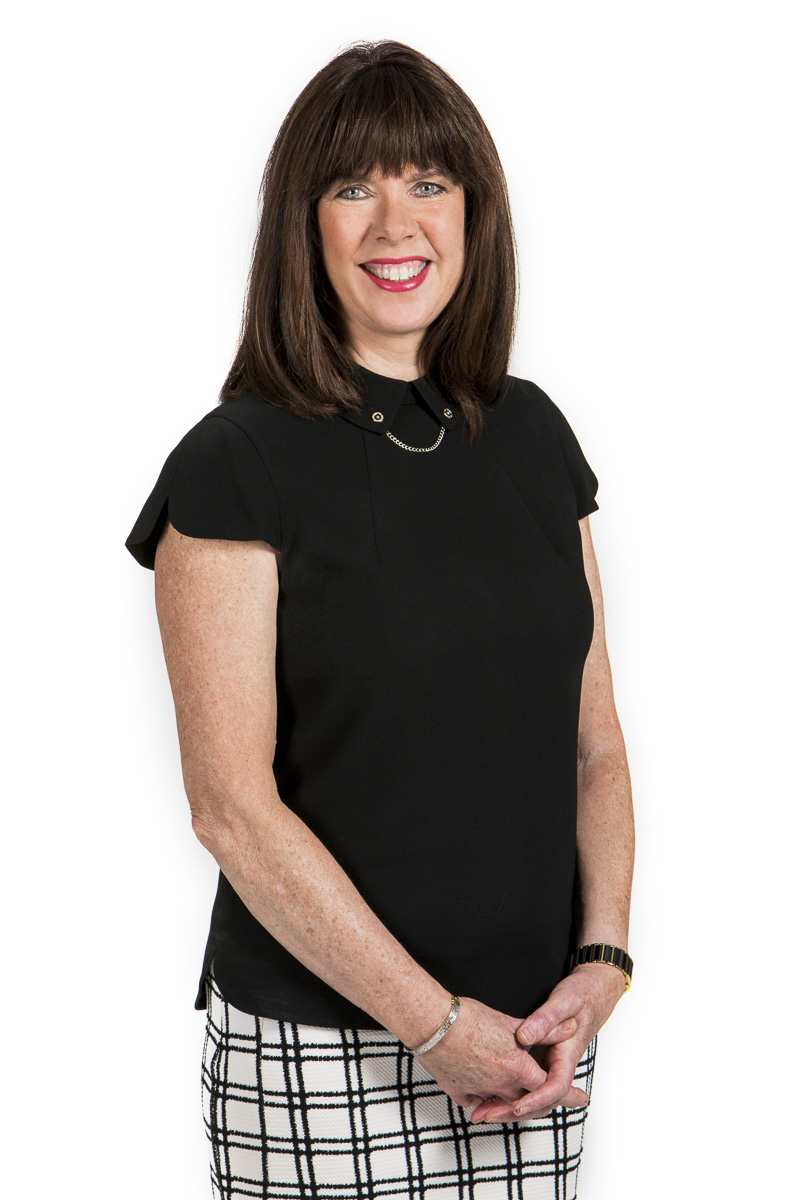 Geraldine Delves
Corporate Governance Assistant
[Speaker Notes: 7 Individual shots of team coming onto screen with staff name on each (excluding Mark)
Finish with full team shot on last slide]
Trust our experts
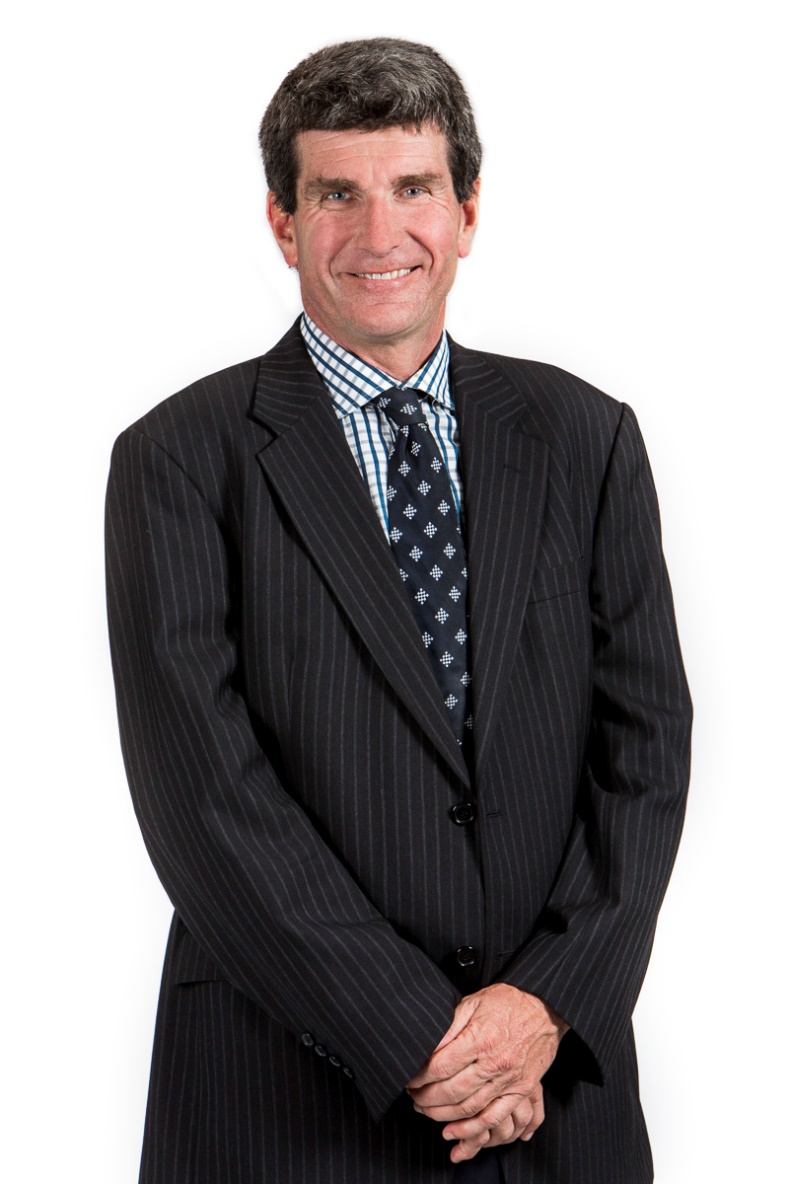 Chris Lobb
Manager, Corporate Governance
[Speaker Notes: 7 Individual shots of team coming onto screen with staff name on each (excluding Mark)
Finish with full team shot on last slide]
Trust our experts
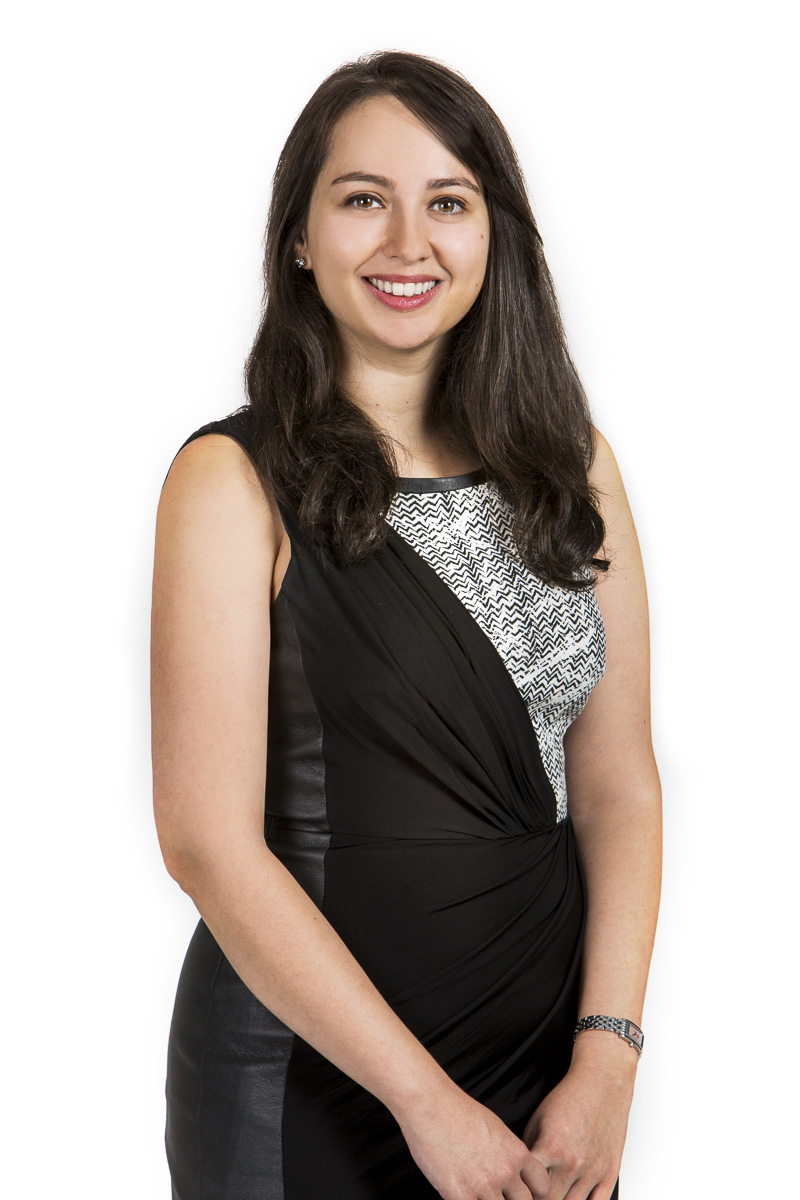 Kate Goland
Corporate Governance Advisor
[Speaker Notes: 7 Individual shots of team coming onto screen with staff name on each (excluding Mark)
Finish with full team shot on last slide]
Trust our experts
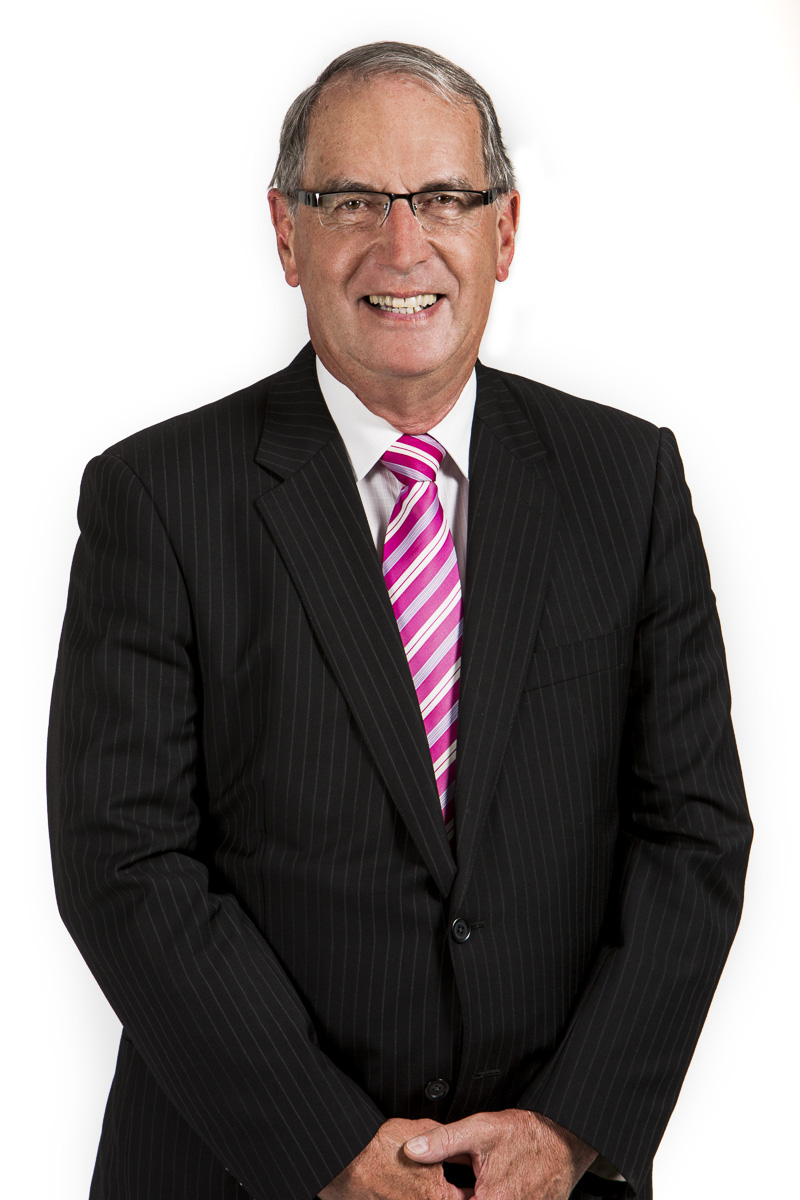 David Nairn
Corporate Governance Consultant
[Speaker Notes: 7 Individual shots of team coming onto screen with staff name on each (excluding Mark)
Finish with full team shot on last slide]
Trust our experts
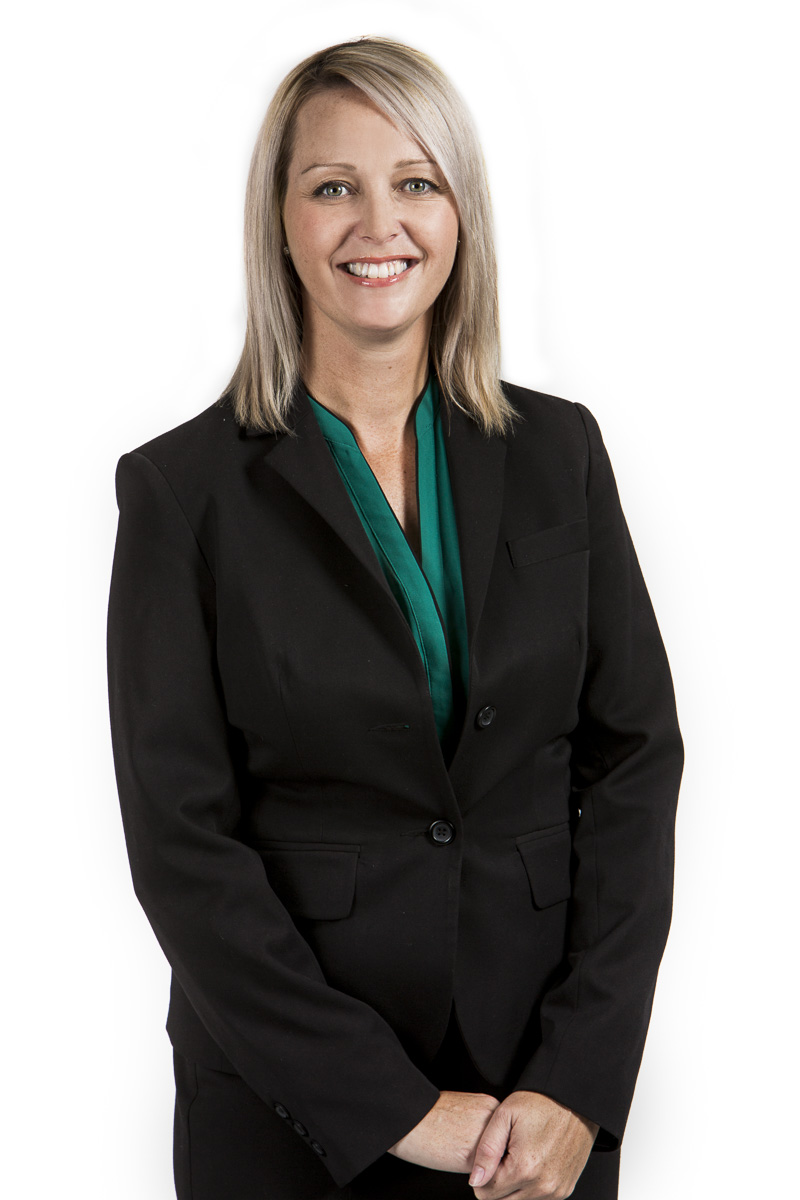 Belinda Cleminson
Corporate Governance Advisor
[Speaker Notes: 7 Individual shots of team coming onto screen with staff name on each (excluding Mark)
Finish with full team shot on last slide]
Trust our experts
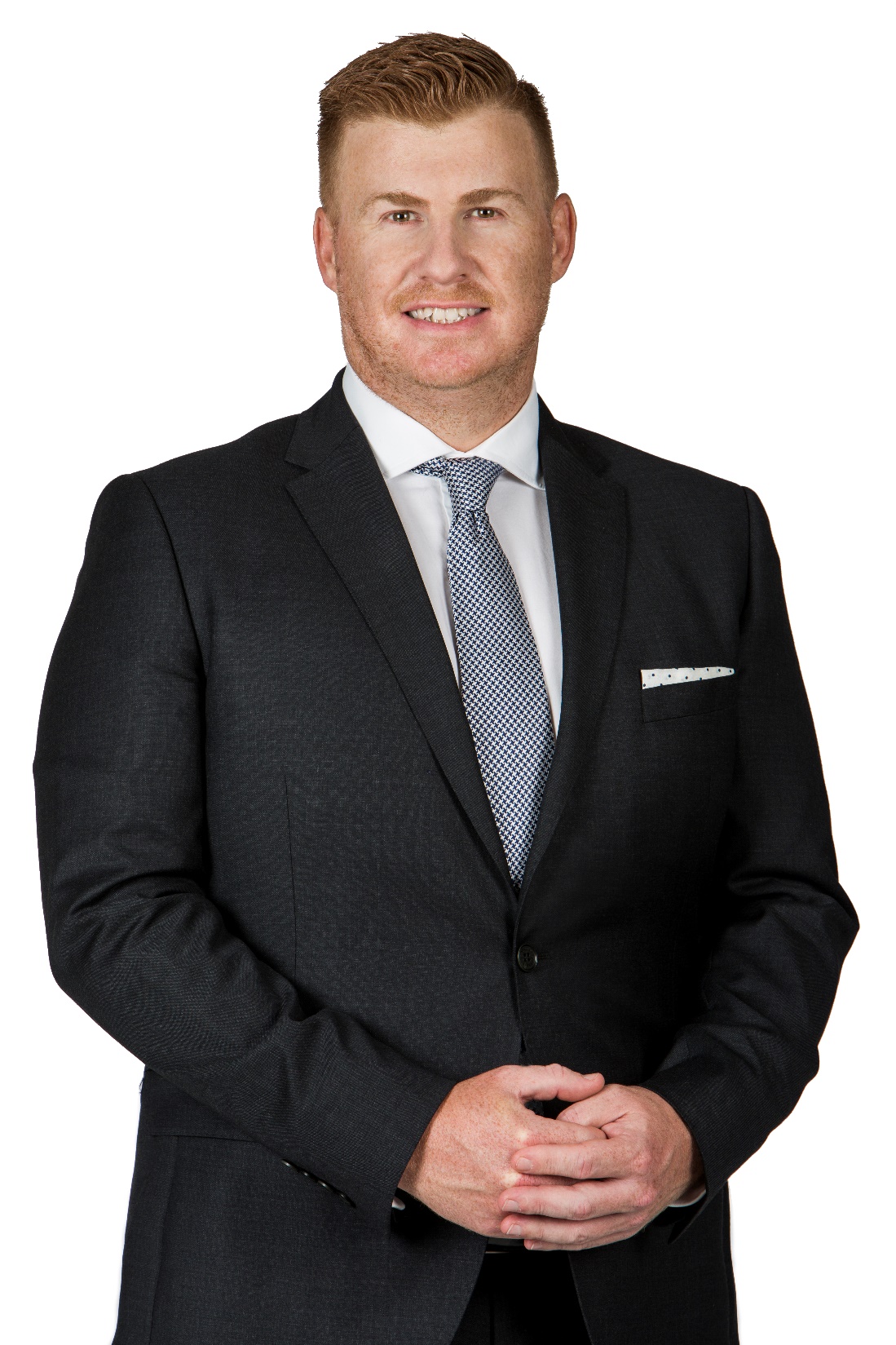 Adam Sutherland
Corporate Governance Assistant
[Speaker Notes: 7 Individual shots of team coming onto screen with staff name on each (excluding Mark)
Finish with full team shot on last slide]
What a team!
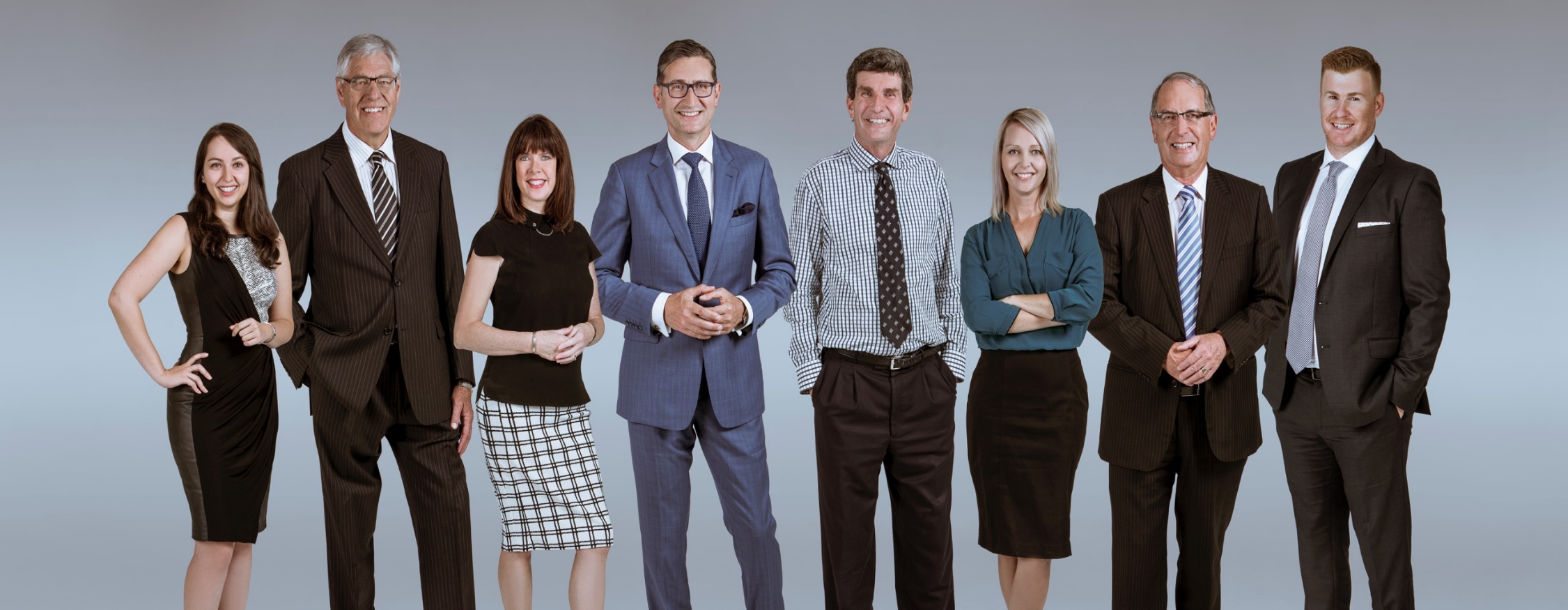 [Speaker Notes: 7 Individual shots of team coming onto screen with staff name on each (excluding Mark)
Finish with full team shot]
Our first client
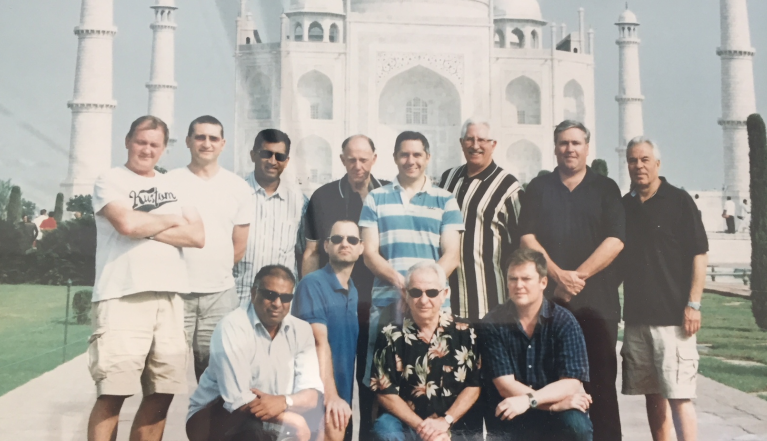 India Equities 
Fund
[Speaker Notes: Review each of the following slides and images for general appearance and format presentation
Not sure if they need effects? Maybe just a fade in??]
We are privileged to work with….
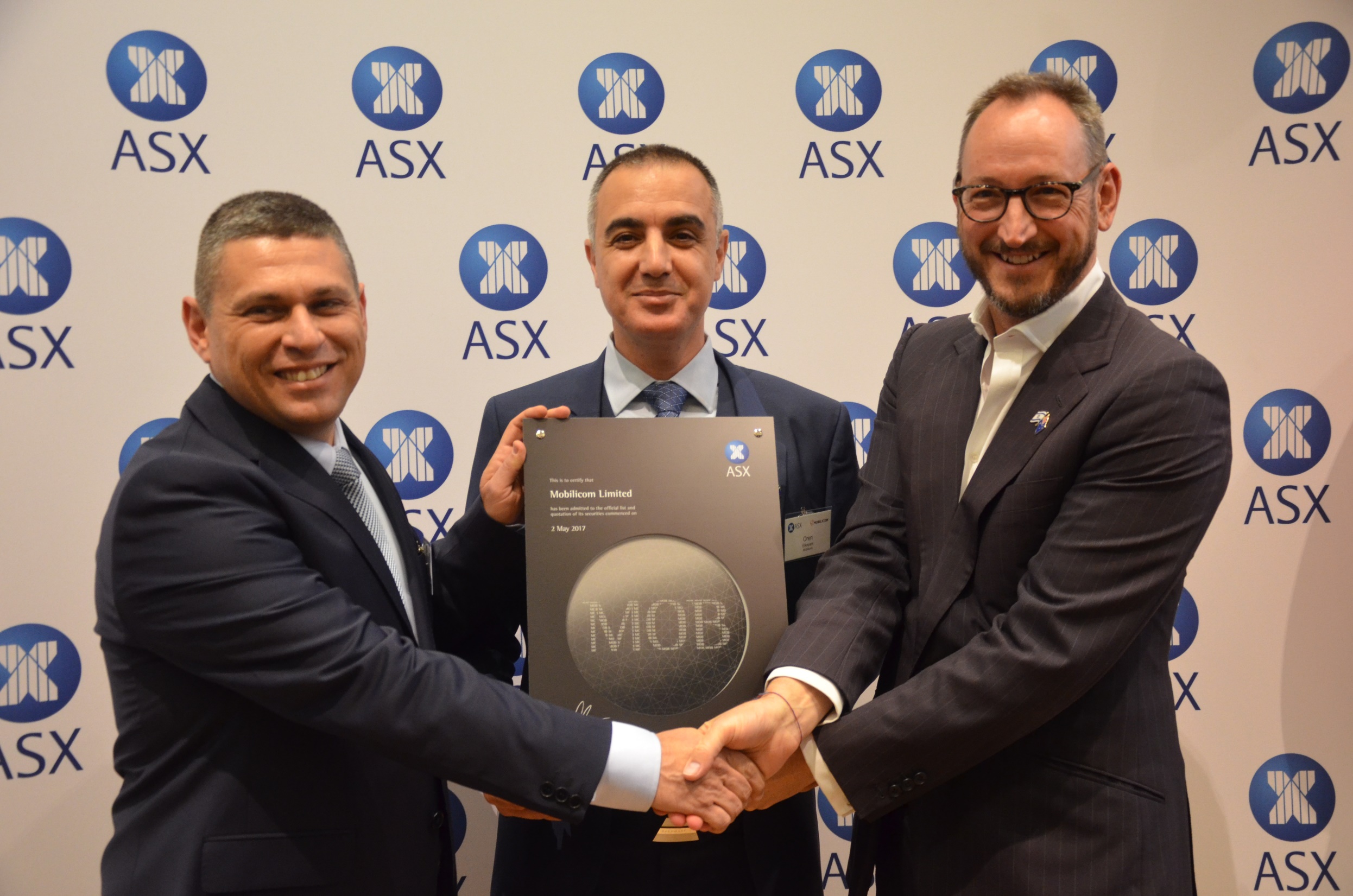 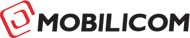 We are privileged to work with….
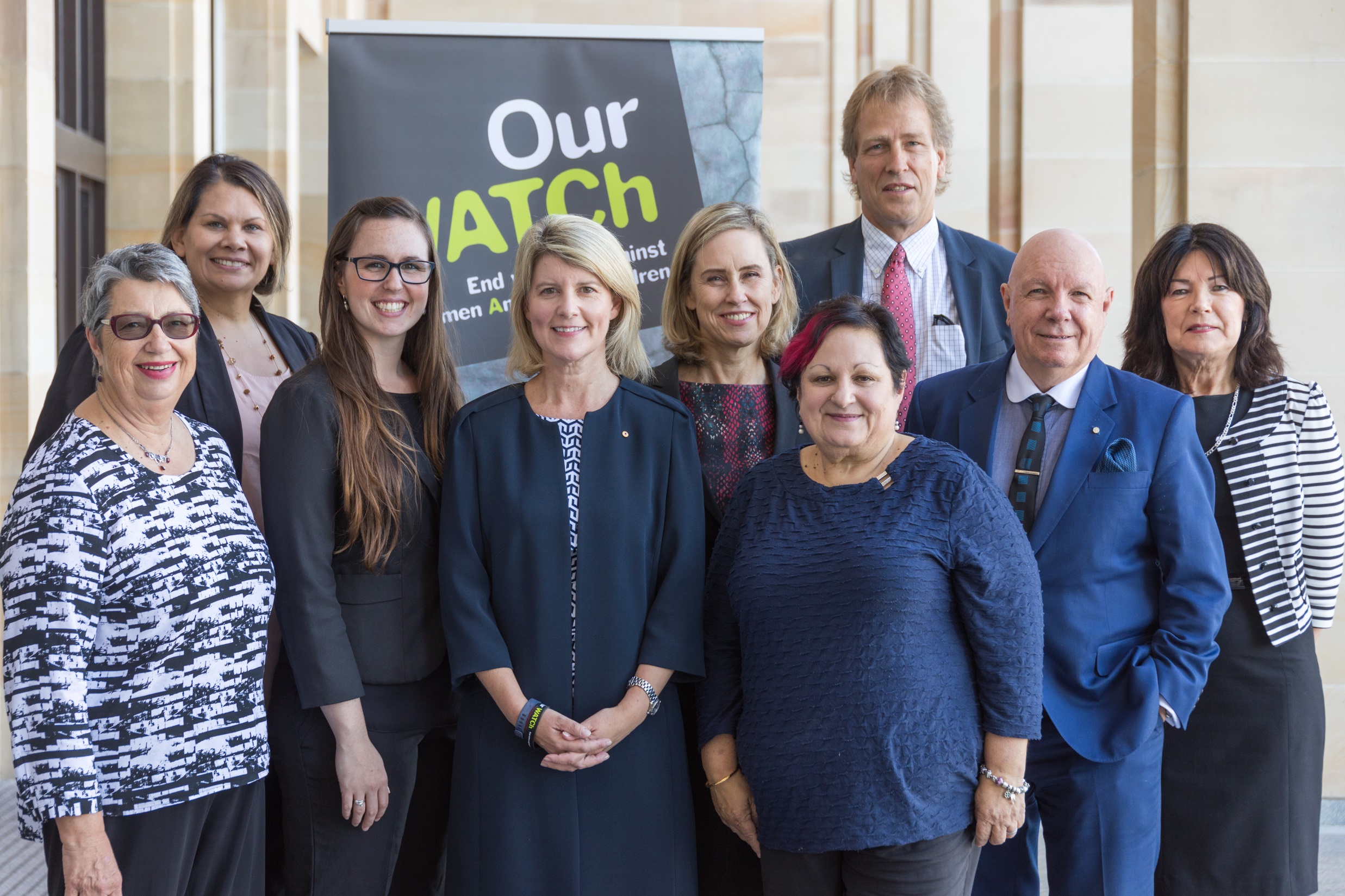 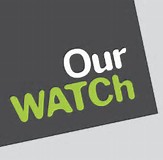 We are privileged to work with…
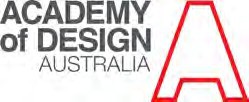 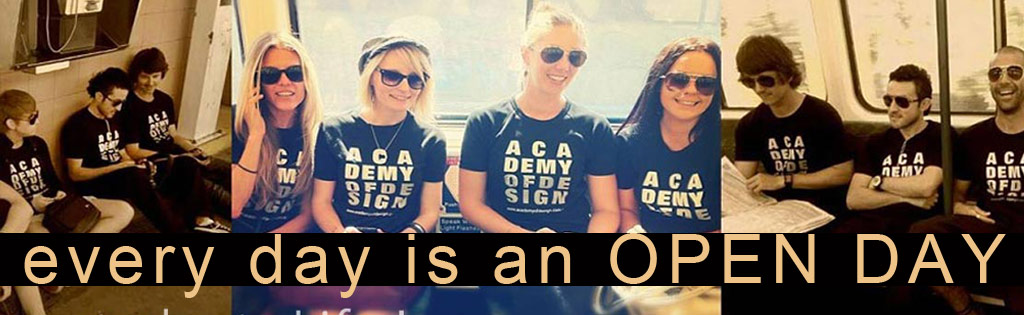 ENGLISH LANGUAGE
We are privileged to work with…
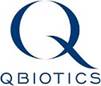 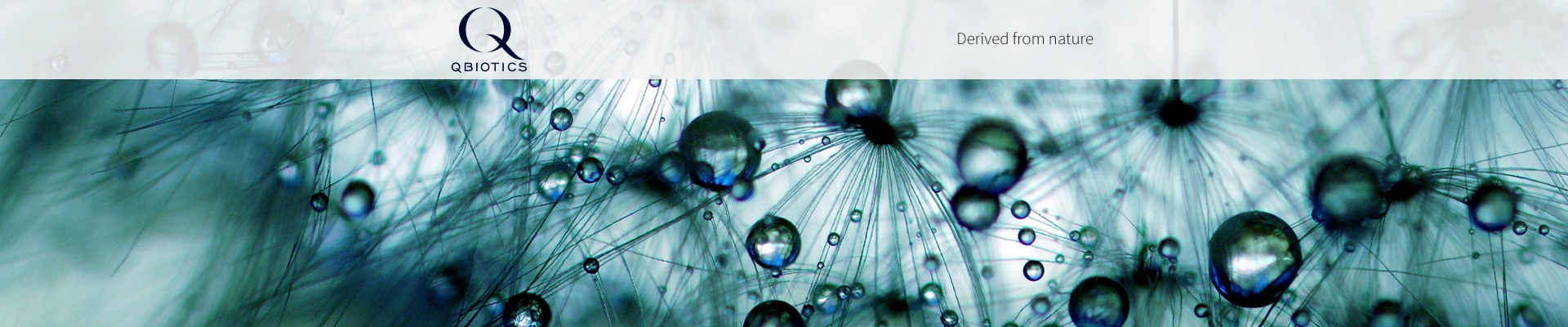 We are privileged to work with…
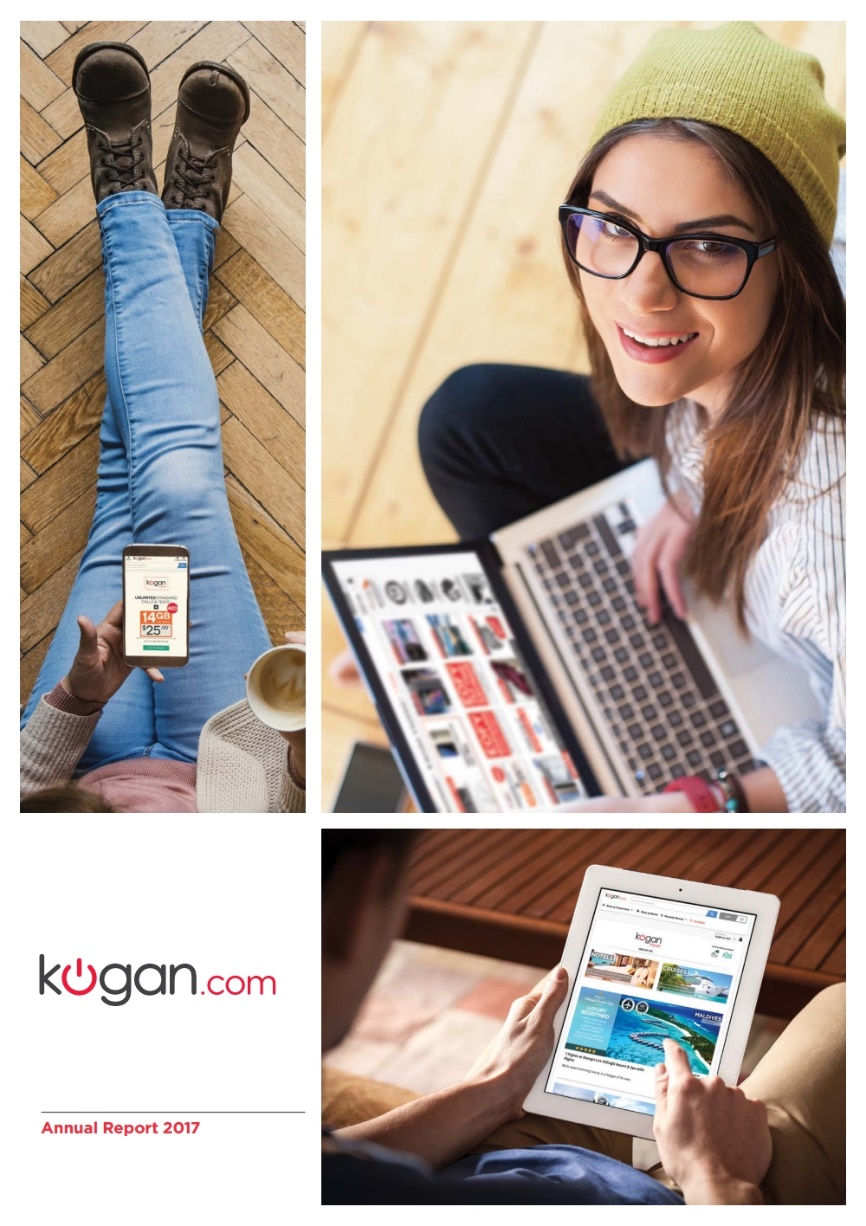 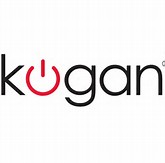 We are privileged to work with…
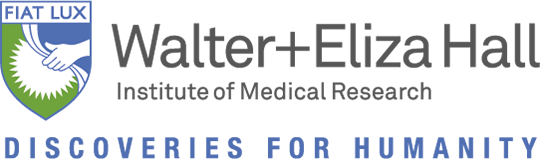 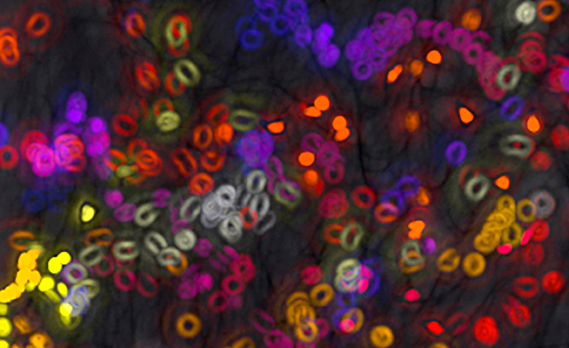 We are privileged to work with…
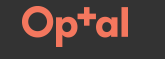 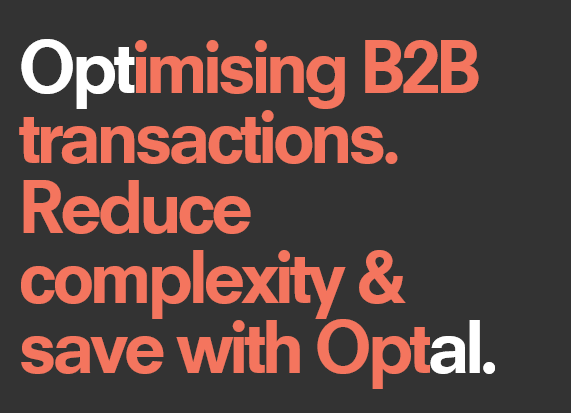 We are privileged to work with….
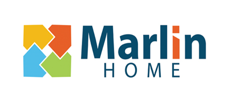 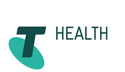 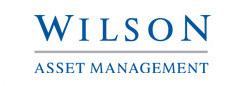 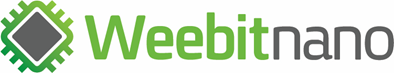 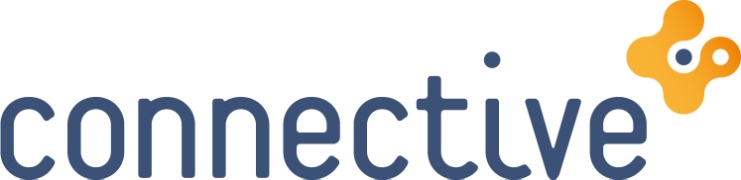 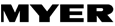 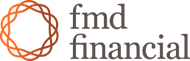 Mercantile Investment Company Limited
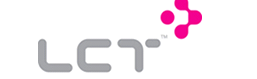 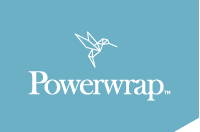 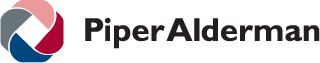 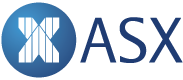 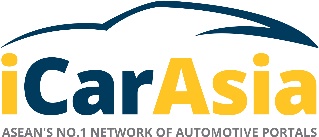 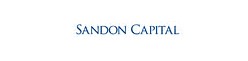 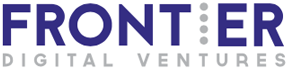 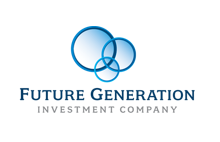 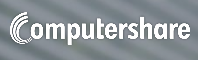 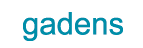 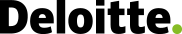 [Speaker Notes: Review slide for format and image of each logo – visually pleasing arrangement needed
1 slide with individual logos individually coming into view
Finish this slide with all logos showing]
We are proud to support
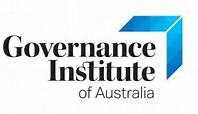 Mertons’ is proud to
sponsor the Annual 
Governance Institute 
of Australia Awards
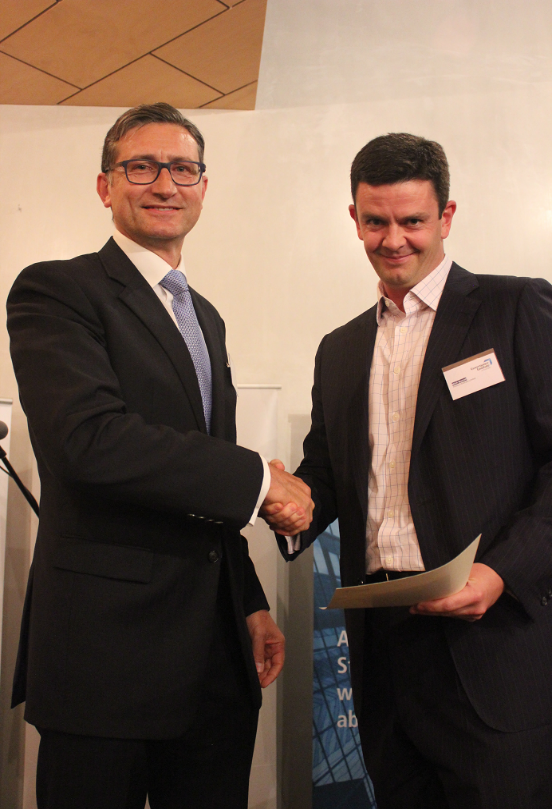 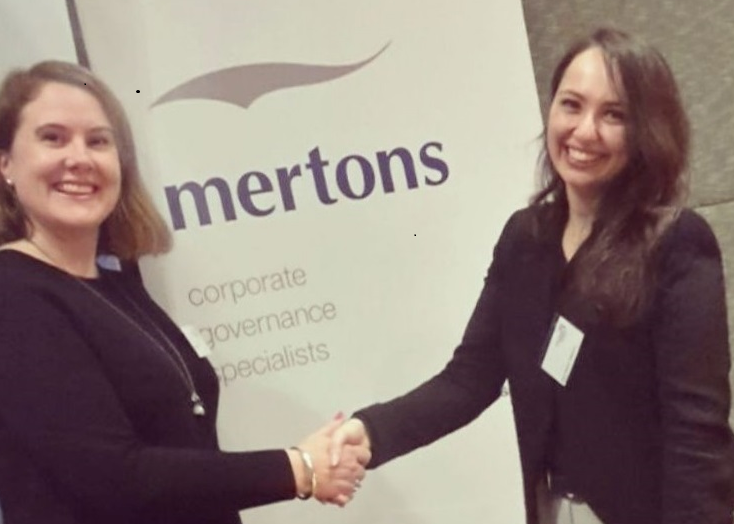 [Speaker Notes: Finish with something splashy?]